Get the slides and free resources for your setting...
Resilience in the classroom starts in the staffroom
Practical strategies for boosting staff morale and improving wellbeing
Jo Bradley

www.learnful.co.uk
jo@learnful.co.uk
[Speaker Notes: How are you?

Free resources]
“I’m fine thanks”
“Good, thank you”
“We’ll get there”
“Lots to think about”
[Speaker Notes: How are you?

Cognitive/Mental Activity

Physical State - digesting

Emotional State - mood, feeling (adjective/colour)

Social state - in crowd, new people

Environmental State? - Lights, screen, temperature?]
withoutpausesbetweenactionsandtaskslittlesensecanbemadeofourdaytodayexperiencesemotionalstatesandmoodsflowintoeachotherandwehavelittleideaofwhereweareandwhatishappeninginbodyandmindbypunctuatingourdaywithawarenessandregulationpracticeswenoticethoughtsfeelingsandbehavioursandgaintheabilitytochoosehowbesttowritetherestofthestory
Without pauses between actions and tasks little sense can be made of our day-to-day experiences. 

Emotional states and moods flow into each other and we have little idea of where we are and what is happening in body and mind. 

By punctuating our day with awareness and regulation practices we notice thoughts, feelings and behaviours and gain the ability to choose how best to write the rest of the story.
Mental health, your wellbeing and school culture is no different to this text.
Body and Mind Awareness
Car accidents after work

Jumping red lights

Night before nerves...

Sunday Shudders...

Monday Morning Burden...

New term/new week expectations...

Not static, changing continually
[Speaker Notes: Safe - body
Relaxed - body
Stable - body
Ready - body

Nervous System Soothed

Big things

Little things]
Process?
Doodle/Write?
Stand?
Be still?
Enjoy silence?
(Have an unproductive moment)
Settle?
Stretch?
Focus mind?
Watch thoughts?
[Speaker Notes: Permission to pause

Do no-thing
Being
Glitter Jar

Unproductive moment
- High achievers
- Hyper-vigilant
- Controllers
- Restless

Quiet reflection

Notice:
resistance, opinions, discomfort, dismissals

Going within

Mind

Air

Posture]
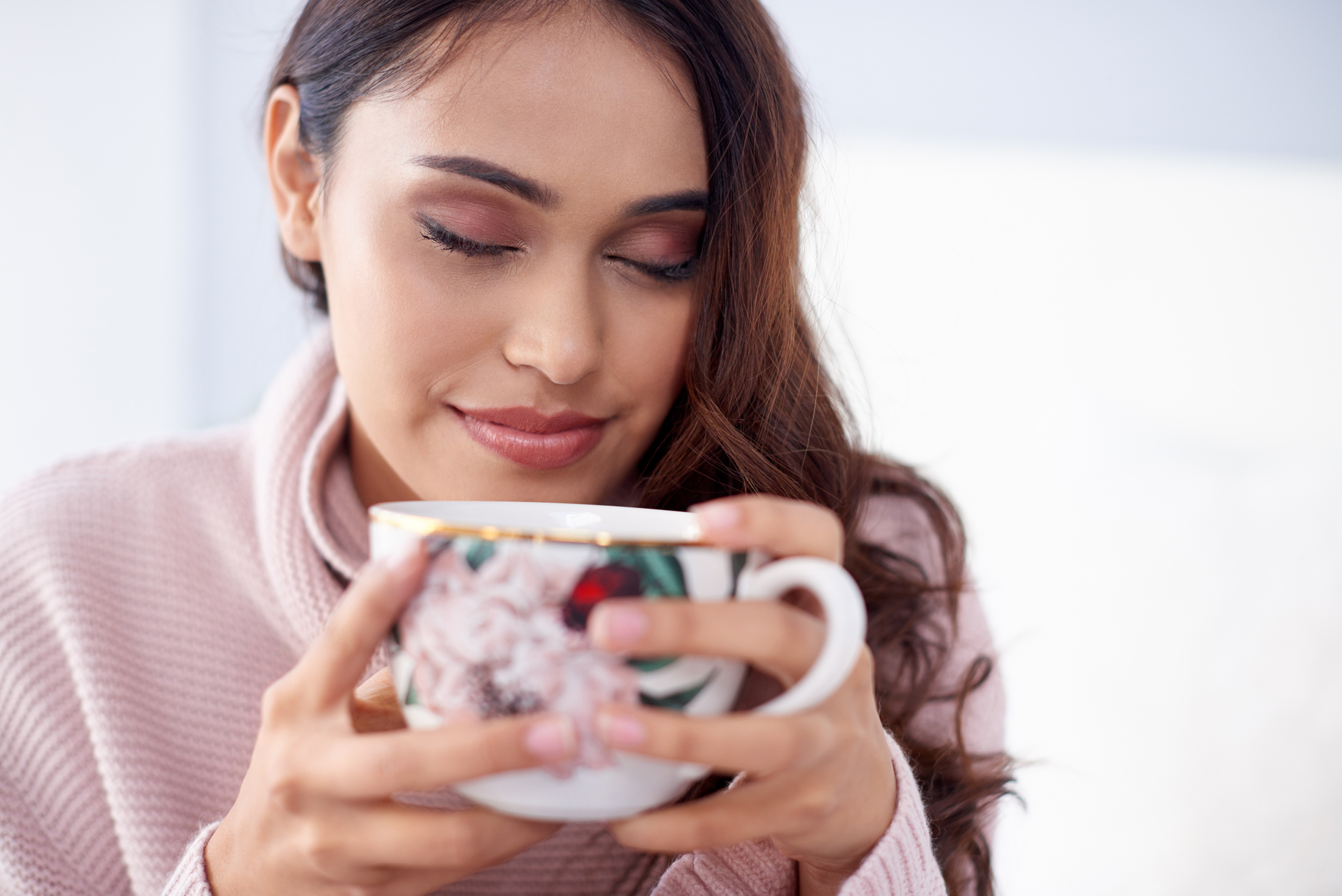 Rest, reset and rebalance physical and emotional body.
Arrive with a sigh and start with a STOP...
“I’m settled”
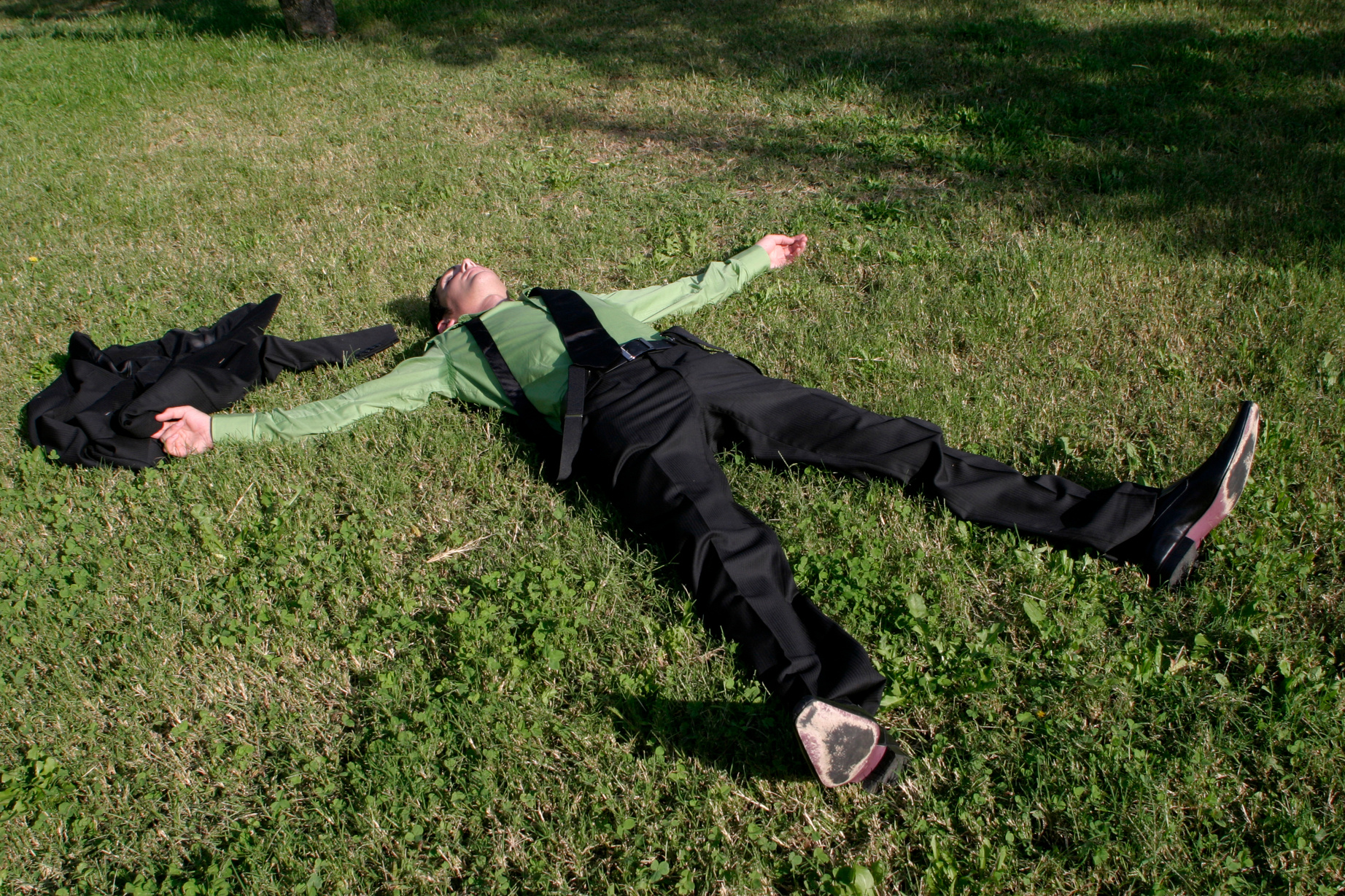 Rest, reset and rebalance physical and emotional body.
Arrive with a sigh and start with a STOP...
“I’m shattered”
[Speaker Notes: Honour the start of things..
-the start of a staff meeting
-the start of a phone call
-the turning on of your computer
-the start of a conversation

Settle the system...
- sigh
- self-soothe
- move]
Workable Wellbeing...you haven’t got time and won’t do it!
[Speaker Notes: Utilising what we already do and building on that. Habit stacking...

Staff meeting starters, meeting openers]
Rest, reset and rebalance physical and emotional body.
Arrive with a sigh and start with a STOP...
“I’m ready!”
Wellbeing resistance and challenge...
‘It’s just not possible/realistic is it?’
‘As if!’
‘I hope she’s not gonna talk about yoga and treats.’
‘Whatever’
‘Another tick box exercise with no real impact.’
‘I don’t like being told how to look after my wellbeing.’
‘All well and good whilst we’re here.’
‘Doesn’t really change anything though does it?’
[Speaker Notes: What's the cost of not doing it?

It's not me and how I handle stress, it's my job that's stressful.

Negativity Bias...Dismissal...Values...Beliefs]
Zoom out a moment...
Take in the view...
Gain perspective

Consider boundaries

Pause, reflect...then considered action

Reduce reactivity, increase chosen response
[Speaker Notes: Flower arranging

Painting and decorating

Reading through your work

Plan it in...staff meetings, trainings

staff meeting starters...]
Zoom out a moment...
Take in the view...
Your current school landscape

Sustainability of you, school team and your whole-school approach to wellbeing

Erosion,  barriers and defences
[Speaker Notes: Flower arranging

Painting and decorating

Reading through your work

Plan it in...staff meetings, trainings]
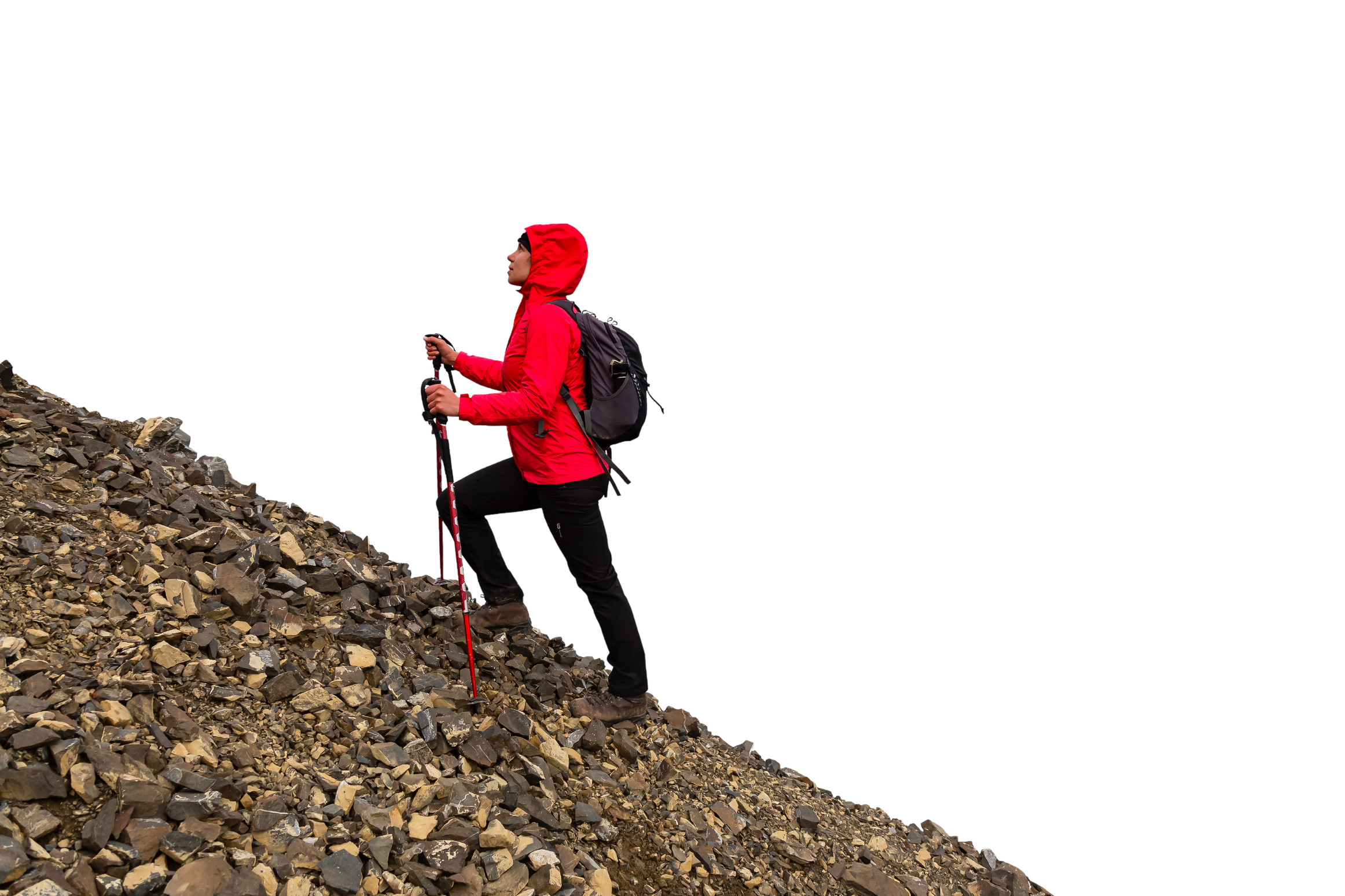 Onwards, Upwards...
Next, next, next...
Never enough...
Always more...
Keep going...
Progress...
Improve...
Push...
[Speaker Notes: Me: Work more, keep doing

Burnout]
Take a rest. Turn and look...
Appreciate your journey so far...
Stop, take a look and talk...
What are you doing? 
What is working well? 
What wins are taking place?
What positives are happening?
What are you proud of?
Positive Neural Pathways
Connection
Celebration
Optimism
Reality
Stress Relief
Resilience
Anxiety Antidotes
Fun, joy, pleasure
Purpose & Values
[Speaker Notes: Flower arranging

Painting and decorating

Reading through your work

Plan it in...staff meetings, trainings

Surveys, feedback, open door, listening, talking opportunities, cascading, sharing, connecting,]
Who Are You?
Mum, Daughter, Sister

Co-Parent

Ex-Teacher/Assistant Headteacher - Burnt Out 

Trainer/Speaker

Sea Lover

Cold Water Enthusiast

Rock & Geology Lover

Weight Lifter and Strength Training

Mindfulness Practioner/Teacher

Lifelong Learner/Avid Reader

Camping/Campervan Enthusiast

Outdoorsy - love walking
 
Traits of:
Perfectionism/People-Pleasing/Victim/Avoider
Purpose

Values
[Speaker Notes: Who is this human who has this purpose, drive and ambition - to lead and care and motivate?

What are your values? Balance, Compassion, Honesty, Kindness, Responsibility, Growth, Friendships

Purpose, common goal, vision, drive, feeling good about doing good (enough).

Human 1st
Professional 2nd

What lifts you up?
What makes you tick?
What makes you laugh?

Is this an activity you can do back in school with staff?

Find something out about colleagues? Expert at finances? 

Connection vital
Seen,heard,valued

The masks we wear...
- exhausting
- inauthentic
- necessary
-safety to bring your whole-self to work?]
Whole School Approach
Promoting children and young people’s mental health and wellbeing
Eight principles to promoting a whole school or college approach to mental
health and wellbeing
Centre of the wheel

The guiding and driving  force

Collective Vision, Values & Purpose

YOU
[Speaker Notes: That's why you matter so much.

You well, lead well.

We have to focus on your needs, support and sustainability.

Leaders drive culture...cascades out

POSITIVE, OPTIMISTIC, ENVIRONMENT

When People feel seen, heard and valued - magic happens. Trust happens. Psychological safety happens.  Purpose, common goal, vision, drive, feeling good about doing good (enough).]
It doesn’t mean you are responsible and in control of everything

YOU DO YOU

Allow:
Empowerment
Agency
Autonomy
Choice
Risk
Exploration
[Speaker Notes: That's why you matter so much.

You well, lead well.

STAFF MORALE

We have to focus on your needs, support and sustainability.

Leaders drive culture...cascades out

School leaders: I don't know how to effectively use 'wellbeing' time for staff? 

People pleasers in the room will want everyone to be happy and will want to be liked]
Basic Check-In
How are you? 

What do you need help with?
 
Could you ask for help? 

Where can you get help/support?

If not, what stops you? 

Q1. Do you know who to talk to and where to go when you need support?

Q2. Do you have enough opportunities to discuss any emerging issues or pressures?

Q3. What suggestions do you have to ensure more safety and support?
[Speaker Notes: Support Networks

Personal

Professional

Signposting support regularly...reminders]
Stretch
Capital T
‘Gravity’
[Speaker Notes: Do no-thing
Being
Glitter Jar

Unproductive moment
- High achievers
- Hyper-vigilant
- Controllers
- Restless

Quiet reflection

Notice:
resistance, opinions, discomfort, dismissals

Going within

Mind

Air

Posture]
Dysregulated to Regulated
Internal
External
[Speaker Notes: Out of head into body or external:
Find your calm inside
Find the drama-lessness outside

External:
Room Rainbow
See, hear, smell, taste
Bird song
Laughter
Bath
Exercise
Nature

Internal:
Breath
Body
Grounding

Deep water - calm
Surface water choppy]
Barriers to Being Well
The Stressors...
Lack of resources
OFSTED looming
Expectations
Workload/Admin
Vulnerability due to accountability
+1000 interpersonal contacts a day
Lack of wellbeing CPD
School Parents & Families/Home-life demands
Behaviours/Mindset
Caring professions more likely to suffer stress
What’s there...
Teacher Wellbeing Index  2023
What’s there...
Teacher Wellbeing Index 2023
[Speaker Notes: Burnout

Stress

Absence

Ill Health]
STRESS IN THE BODY
Fight, flight, freeze, fawn

Fear, failure

High-alert

Survival

Window of Tolerance

Stress Signature
[Speaker Notes: Stress signature

Physical?
Psychological?
Behavioural?

Communication of body

Signs we ignore - FITBIT



Big things

Little things]
STRESS SIGNATURES...
[Speaker Notes: Stress-free signature

Communication of body

Signs we ignore - FITBIT]
[Speaker Notes: Stress signature

Physical?
Psychological?
Behavioural?

Communication of body

Signs we ignore - FITBIT



Big things

Little things]
[Speaker Notes: Stress signature

Physical?
Psychological?
Behavioural?

Communication of body

Signs we ignore - FITBIT



Big things

Little things]
STABILITY & GROUNDING THE BODY (somatic practices)
[Speaker Notes: Year 6

Residentials]
SAFETY AND SETTLING THE BODY
Big things

Little things

Things on your own?

Things with others?
[Speaker Notes: Safe - body
Relaxed - body
Stable - body
Ready - body

Nervous System Soothed

Big things

Little things

Banquet table of practices]
[Speaker Notes: Regulated leaders, regulated staff

Nervous System Soothed

Banquet table of practices]
SAFETY IN THE BODY (somatic practices)
[Speaker Notes: On your own or in company?

Nervous System Soothed

CAN be done at work!]
SAFETY IN THE BODY (somatic practices)
Containment 
and
Acknowledgement
[Speaker Notes: Body up...messages to brain]
SAFETY IN THE BODY (somatic practices)
[Speaker Notes: Longer exhale
SHHHHHHH

Sway]
STABILITY & GROUNDING THE BODY (somatic practices)
[Speaker Notes: YEAR 6

Toes at dentist, Jay’s mum - hand]
Acknowledging boundaries
(somatic practices)
Brush Off

Power Poses
SAFETY IN THE BODY (somatic practices)
Shaking
Humming
HABITS, PATTERNS & PROMPTS
Enhance

Utilise

Workable

Realistic

2% different/better
SAFETY IN THE BODY (somatic practices)
Energising - Fraction Breathing
[Speaker Notes: YEAR 6

Nostril breathing…focus and attention]
Pencil & Palm Roll 

Focus and Attention
[Speaker Notes: Do no-thing
Being
Glitter Jar

Unproductive moment
- High achievers
- Hyper-vigilant
- Controllers
- Restless

Quiet reflection

Notice:
resistance, opinions, discomfort, dismissals

Going within

Mind

Air

Posture]
Mind Activity
Notice...
Ever present

Wonderful

Practical

Problem Solving

Problem...
Unhelpful Thinking - Human Nature
Mental Filtering

Disqualifying  positives

Fear-based future fiction ‘What if’s..’

Catastrophising/Minimising

Personalisation

Believing them to be true!
[Speaker Notes: Communicating well

Thinking clearly

Aware of negative thinking]
Can’t stop them...
Be aware of them...

Watch them...

Catch them...

Check it...

Choose your response to it...

Come out of head and into body...
[Speaker Notes: Tap on your head....

'Having a thought...'

'What-if thoughts’ – time travelling

‘Should’ & ‘Must’ thoughts – permission to ‘could’]
Working with thoughts
Shower Shout-Outs
Car Conversations
[Speaker Notes: Offloaded elsewhere
 - can smell of it
- can carry it round with us
- can get us down

Can use it to fertilise...
- TALK!!
- shower talk, car talk

Cleanse...
- fresh air
- time out
- move

Up self-care: first thing to go when stressed]
Processing Thoughts...
Journal
Tap & Label Thinking
Notice
Time-Travel
Move
Fag-free fag break
Nature
[Speaker Notes: Shower Shout Outs

Car Conversations

Screen Savers

Plants in office

Visualisations - images/pics]
Headteacher Sunday Panic...
Having Sunday night panic mode - What if we get the call tomorrow? 

Haven’t finished the SEF…. 

Haven’t got reading framework embedded… 

Phonics 😳 

Parent survey was a bit brutal to hear

Behaviour policy isn’t embedded etc etc 😮‍💨


Just needed to vent 😮‍💨😮‍💨😮‍💨
[Speaker Notes: Catastrophizing
Disqualifying positives
Fear
Head led

PANIC - Jay's mum..MRI]
Where are the wellbeing lessons in this?
PERSPECTIVE 

TALKING TO OTHERS/VENTING

AWARE OF WHAT DOES NEED DOING

NOTICING THE IMPACT OF ‘WHAT IF...’THOUGHTS

CATASTROPHISING
[Speaker Notes: CLARITY OF WHAT NEEDS TO BE DONE

Presence

Now]
Where are the wellbeing lessons in this?
BREATHE


MOVE, SOOTHE, SLEEP


LET SHOULDERS DROP


POSITIVITY PERSPECTVE


OWN BEST FRIEND CHAT


SAFETY SOMATIC PRACTICE


WATCH THE ‘WHAT IF’ THOUGHTS


ACCEPTANCE
[Speaker Notes: Move and/or soothe

- exercise
- scents
- blankets
- warmth]
Monday Morning Burdened SLT
[Speaker Notes: Not sleeping well, Constantly working (although in an attempt to switch off sometimes takes laptop home and leaves it staring at her from corner of room)
Feeling numb
Watching ‘trash’ TV
Unable to enjoy family time
Feels burdened, sad, weighted and trapped

Walks into school and is met with a staff member running to ask a question.

Neutral event
Personal interpretation
Experience

Body language]
Back to Basics Check-In
Greeting?

Physical appearance/posture?

Now imagine a moments pause in the car before entering the building.

How am I feeling? 
What am I thinking? 
How am I choosing to behave?
[Speaker Notes: SELF-AWARENESS & CO-REGULATIOn

Human-ness missed

Invite a smile

Narrowed window of tolerance widened]
Making choices after pausing...
What’s the wisest thing I can do in this moment?
Invite a smile?
Perspective?
Set an intention?
Purpose?
Settle?
Breathe?
Focus mind?
“Taking the time to focus on leaders is important, as West (2021) suggests the interaction by every leader, every day, shapes the culture.”

https://www.bemindfulnow.co.uk/compassionate-culture/#compassion
[Speaker Notes: Empower, agency, autonomy, psychological safety

Voice of Staff...
commmunication, active listening, presence

Purpose and Values]
Recognise & Regulate
Check and Choose
Empowerment
Prioritise and Promote
Agency
Autonomy
Collective Vision
Curiosity
Be like Bamboo
Openness
Human Approach
[Speaker Notes: regulated]
Recap and Reflect
Talk
&
Ask
Zoom
Out
Role
Model
Prioritise 
Promote
Practice
Training 
& 
CPD
Little 
&
Often
Check-In
Starters
Empower
Trust
Free Resources and School Offer...
Work with me:

Staff Training

Book me to speak

Learnful Schools Programme
jo@learnful.co.uk
www.learnful.co.uk
A practice to finish...
Music & Sound

Connects and unites people

Invites movement

Get to know each other


Rhythm has been proven to regulate our brain & nervous system and calm the fight/flight response.
Drumming
Drumming benefits:
Ability to focus inward as well as outward
Develop self-awareness and self-esteem
Mastery of breath and movement
Ability to stay "on task"
Improve listening skills
Increase Frustration Tolerance
Channel aggressive/destructive impulses into creative and positive activity
Develop self-control, patience and cooperation